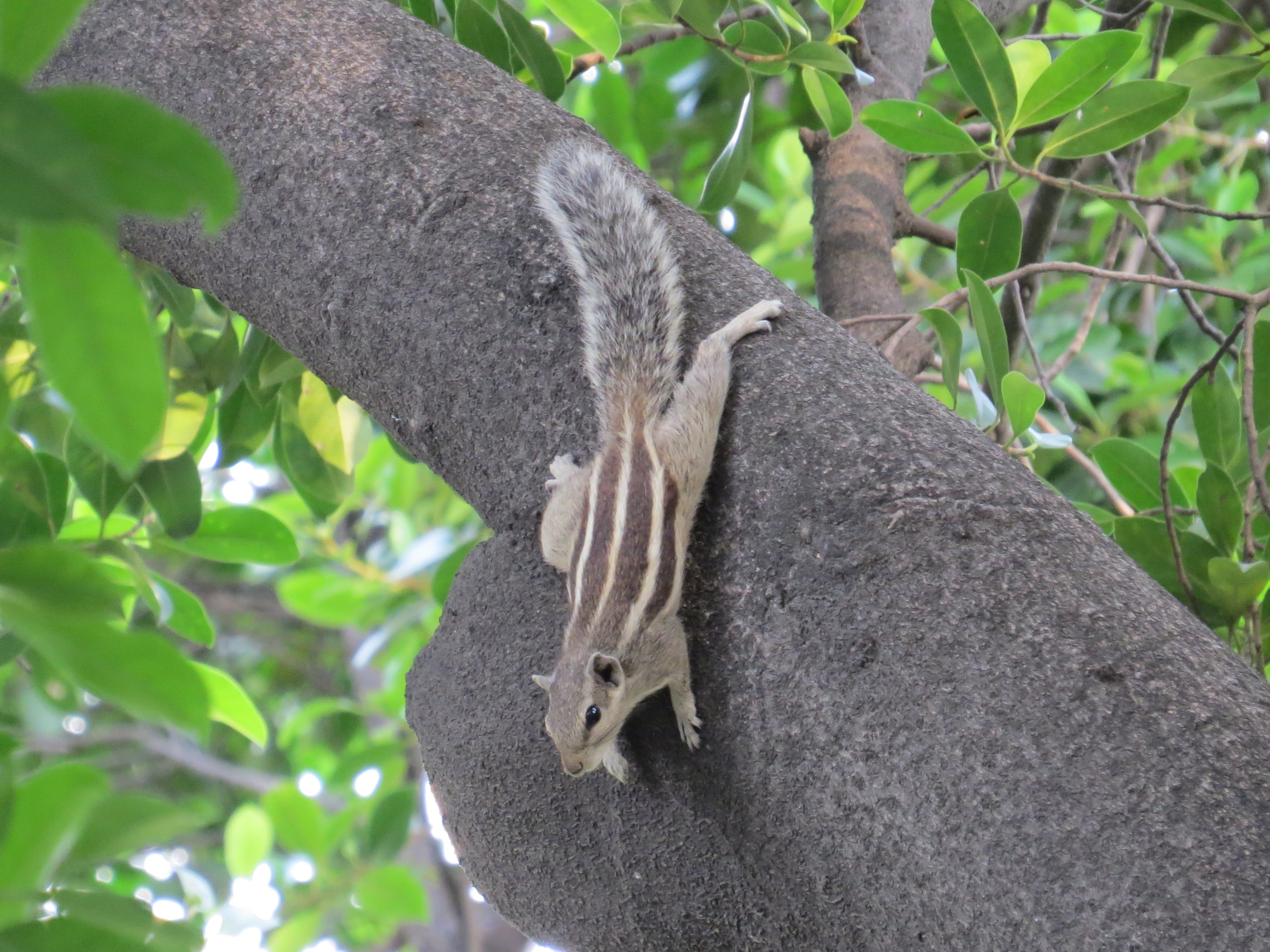 GBIF Today and Tomorrow
Donald Hobern, GBIF Executive Secretary
Science Symposium, New Delhi, India, 17 September 2014
Concern – Prescence-only data
To monitor biodiversity trends, we need more than just presence data
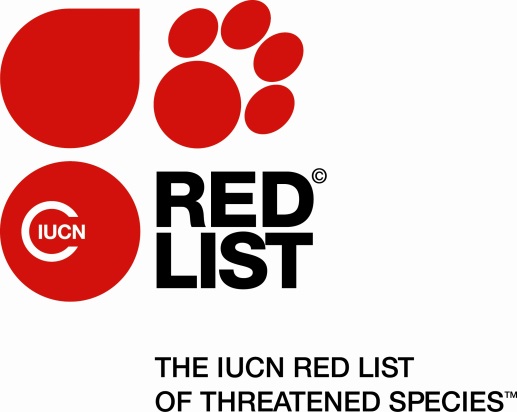 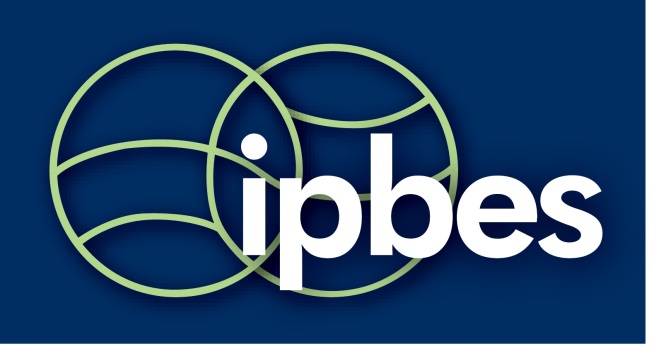 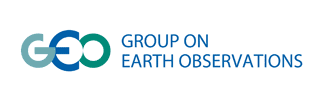 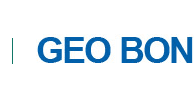 Extending GBIF for sample-based data
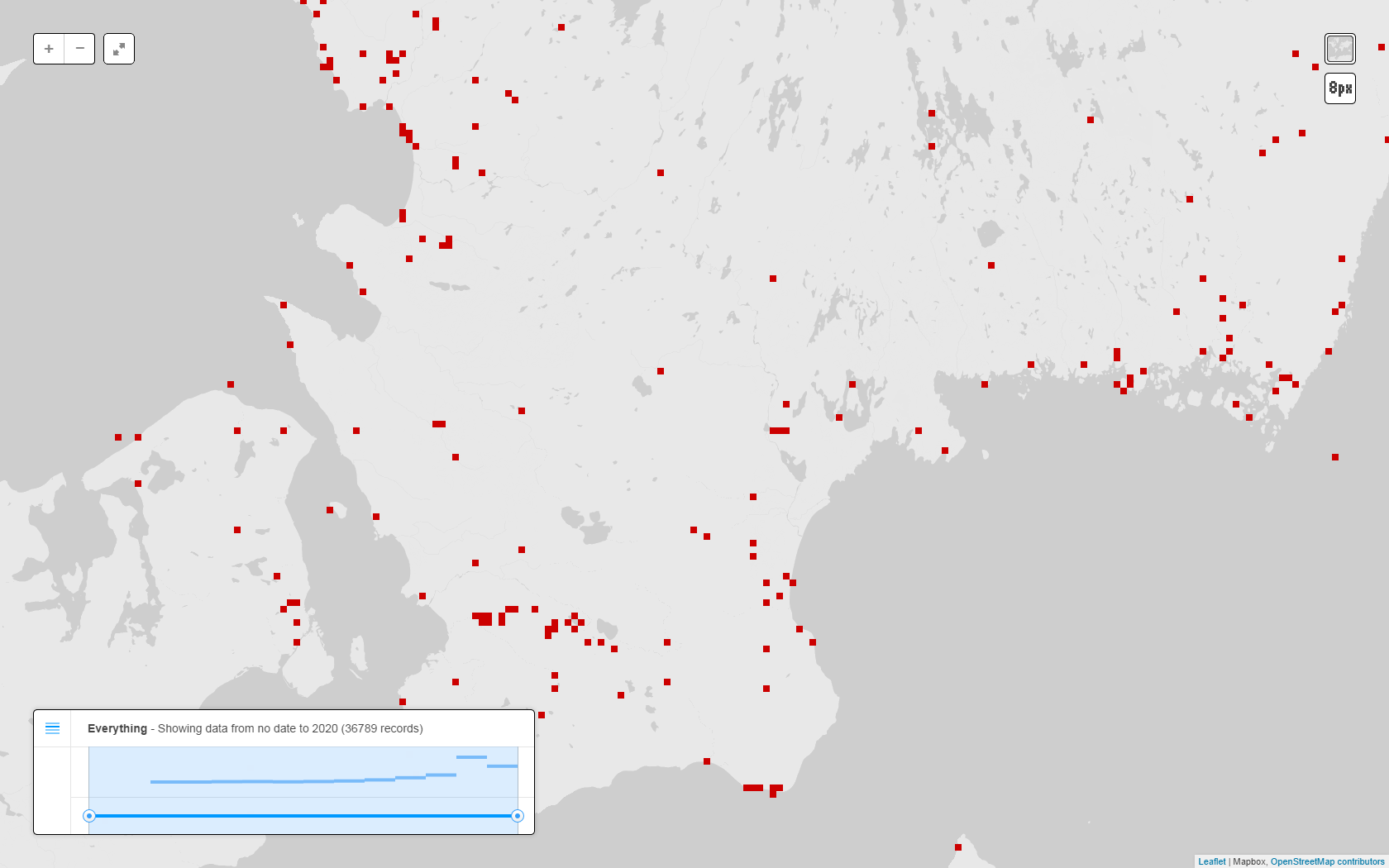 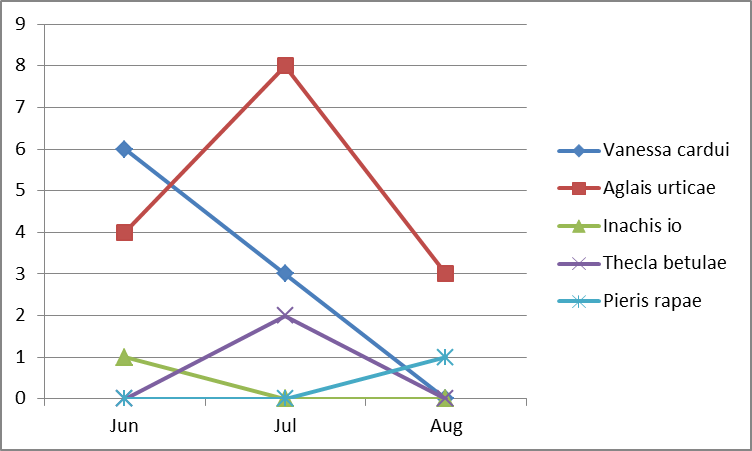 Comparable
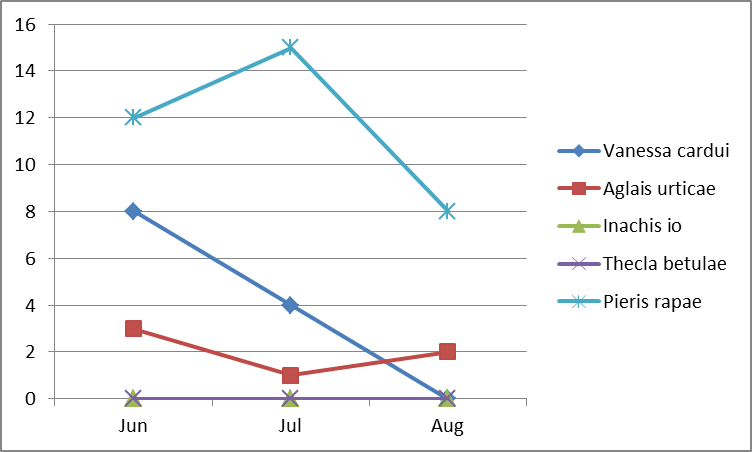 Not comparable
Concern – Disconnected data
It is hard for data publishers to know how their data have been used

Researchers can’t fix problems with data
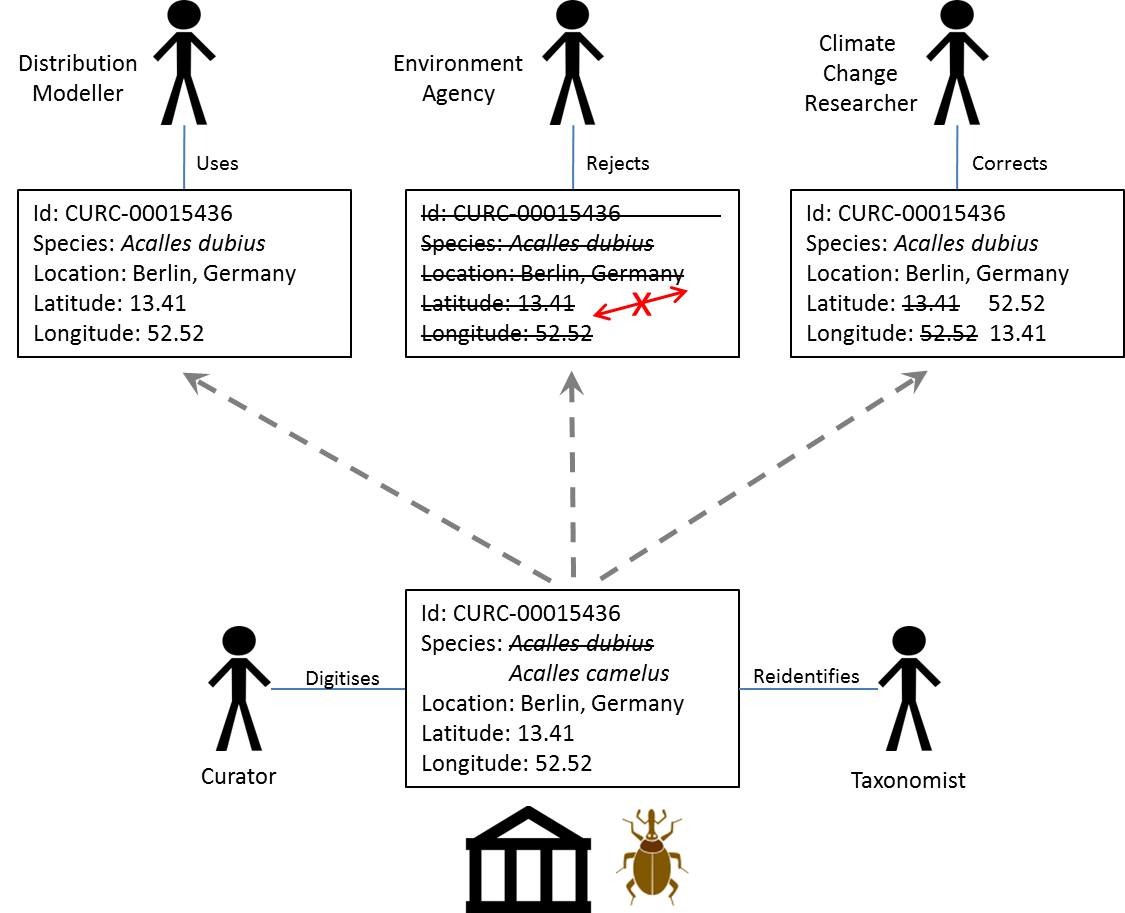 GBIF and Digital Object Identifiers
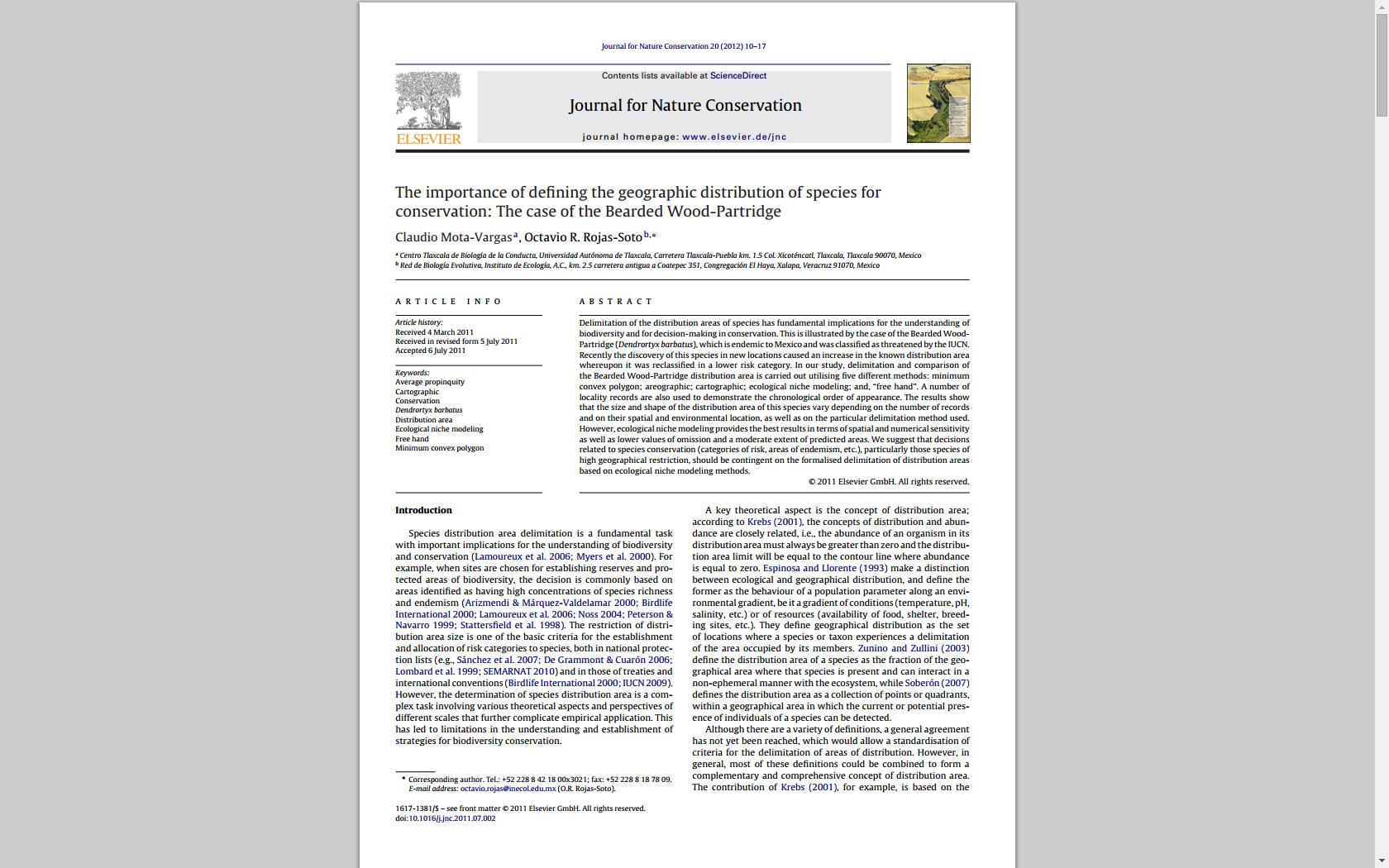 DOI – Digital Object Identifier

Persistent resolvable identifiers
Standard for published papers
Simplify citing references
Used in measuring impact
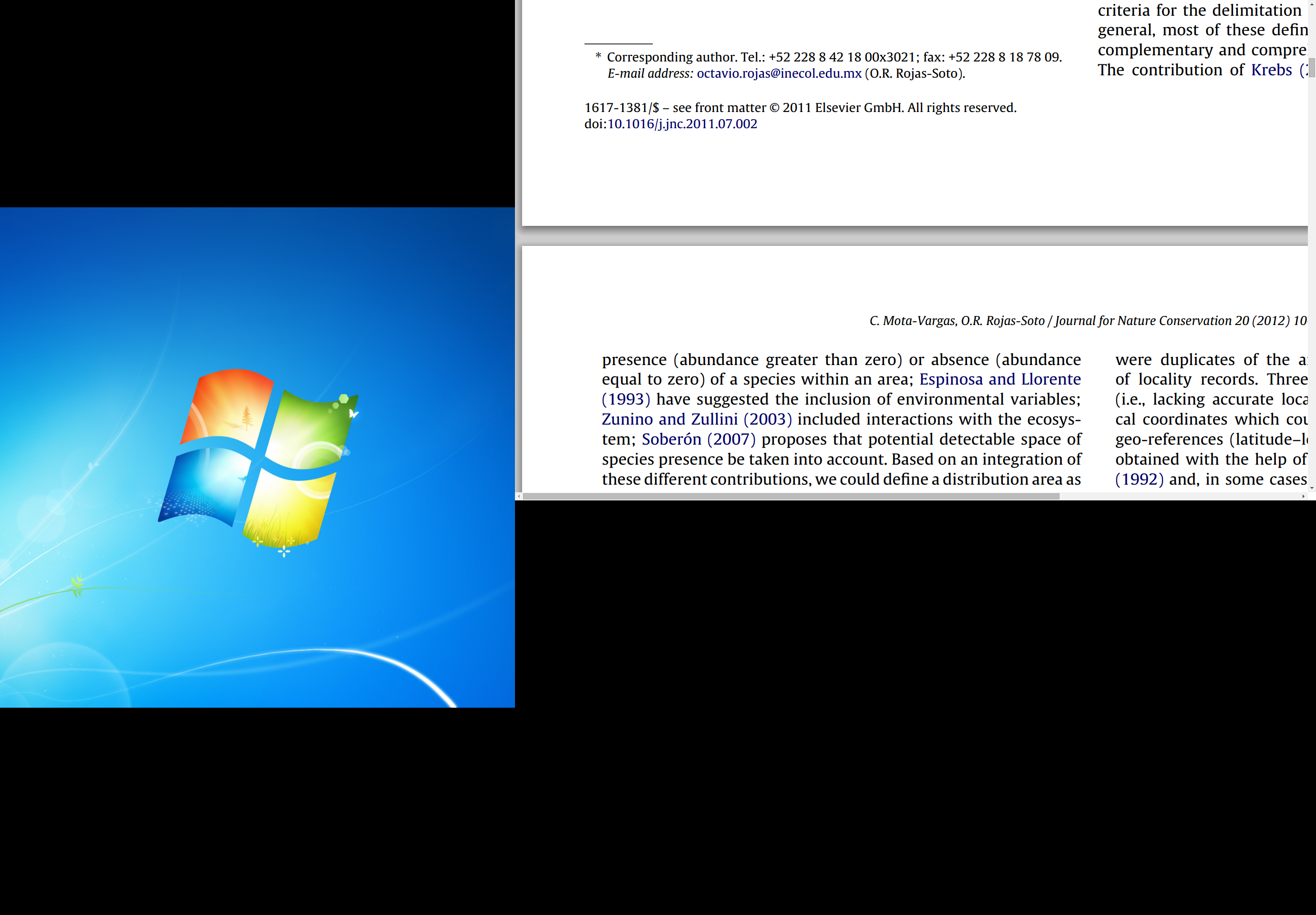 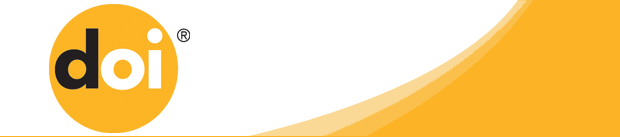 GBIF and Digital Object Identifiers
GBIF.org
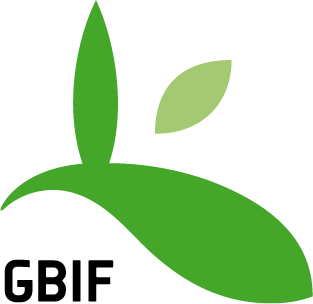 DataCite Denmark
GBIF registers datasets 
without existing DOIs 
with DataCite Denmark
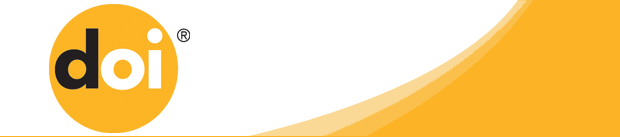 IPT
Any tool
Any tool
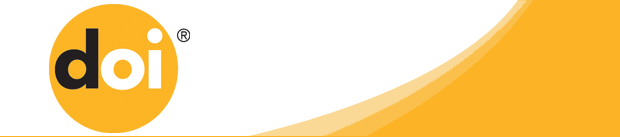 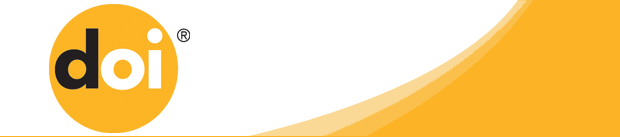 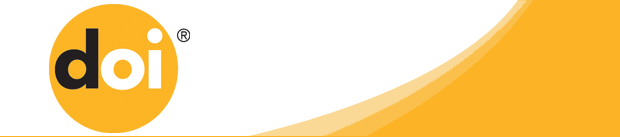 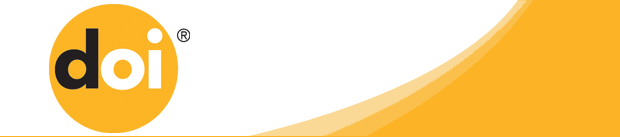 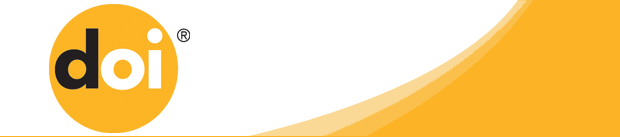 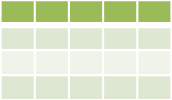 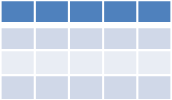 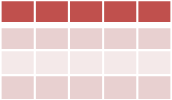 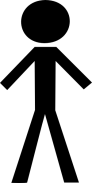 National DataCite Service
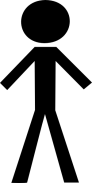 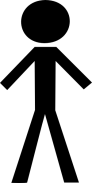 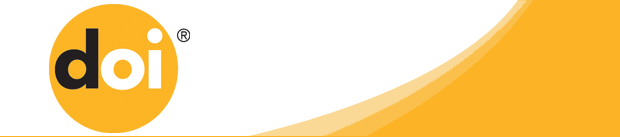 Publisher uses IPT to register dataset with DataCite
Publisher establishes DOI externally
Publisher does not provide DOI
Data Publishers
GBIF and Digital Object Identifiers
Paper
GBIF download
Cleaned data
Paper DOI
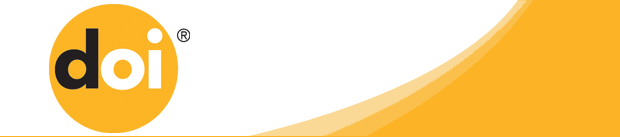 Download DOI
Dataset DOI
User publishes paper
Data
Data
Published paper can give resolvable links to GBIF download and/or to cleaned dataset
User cleans data
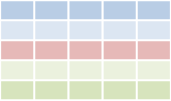 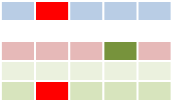 Researcher
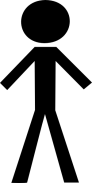 Data attribution
Data attribution
User searches for data through GBIF.org
User deposits cleaned dataset in a repository and gets DOI for dataset
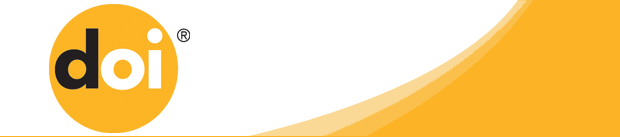 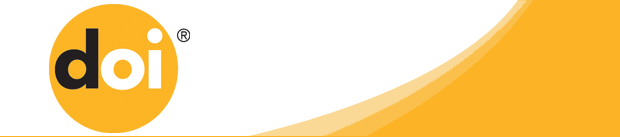 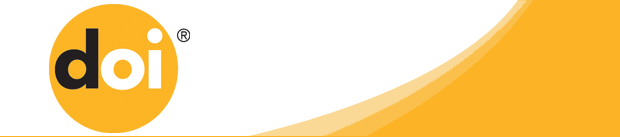 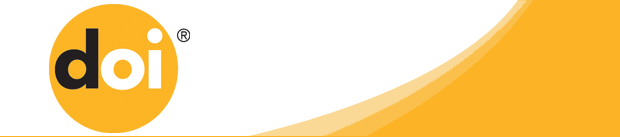 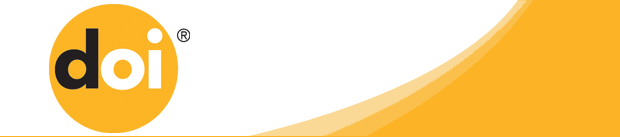 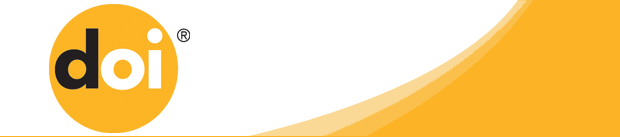 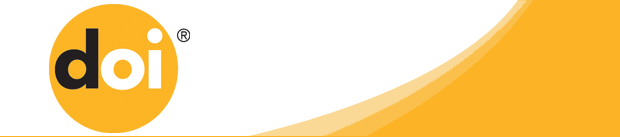 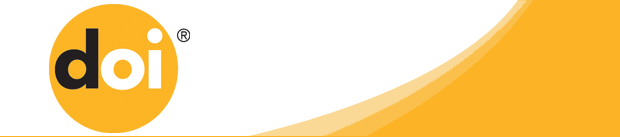 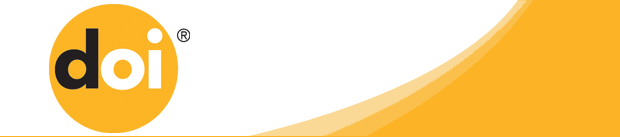 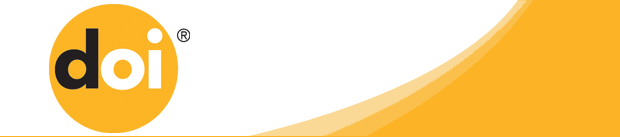 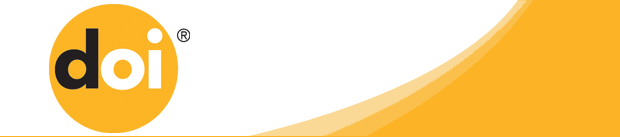 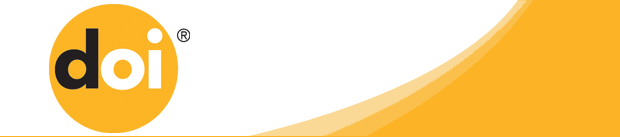 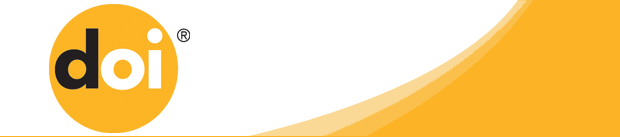 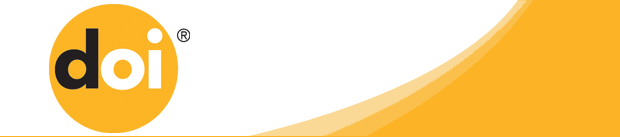 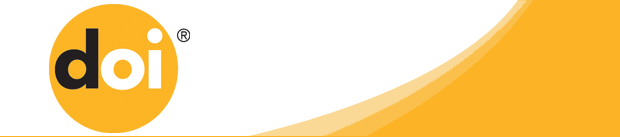 GBIF.org
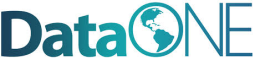 DataCite Denmark
Download history
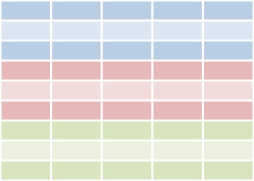 Download 1
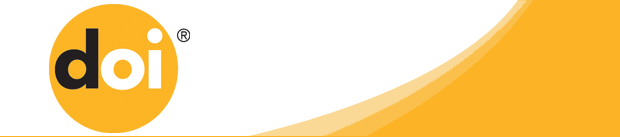 . . .
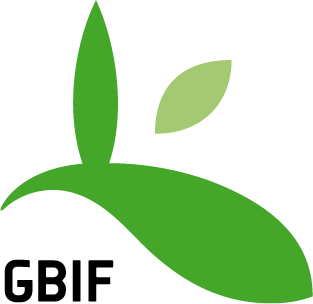 GBIF assigns DOIs to 
data downloads
GBIF.org creates a download data set
GBIF and Digital Object Identifiers
Researcher
Reader
Paper
GBIF download
Cleaned data
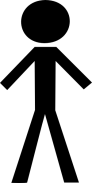 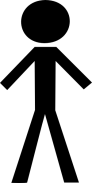 Paper DOI
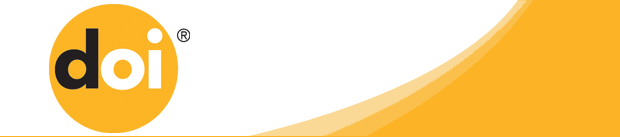 Download DOI
Dataset DOI
Data
Data
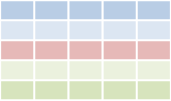 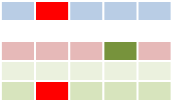 Cite data sources
Linked results to data
Suggest data corrections
Retrieve source data
Reproduce results
Data attribution
Data attribution
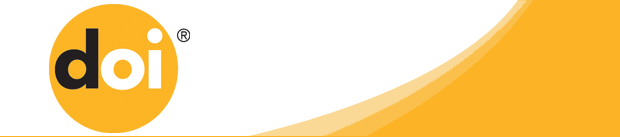 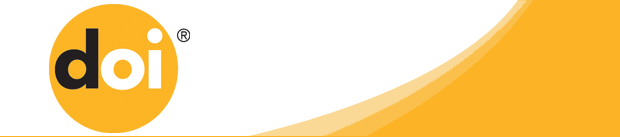 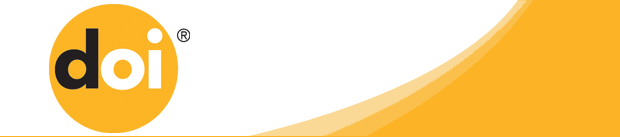 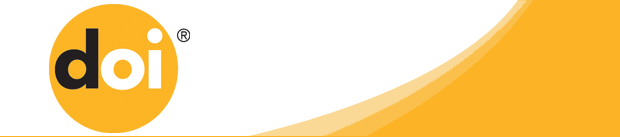 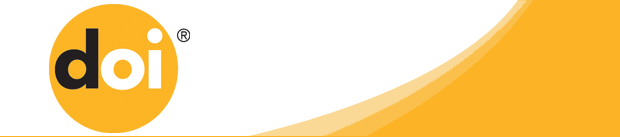 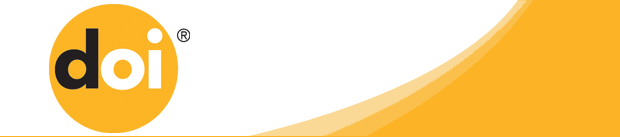 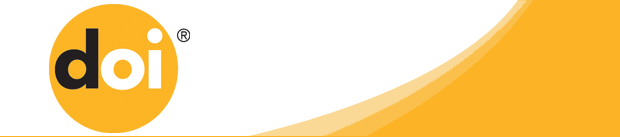 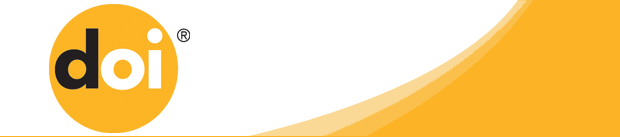 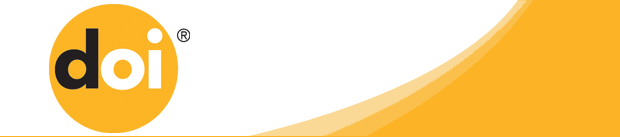 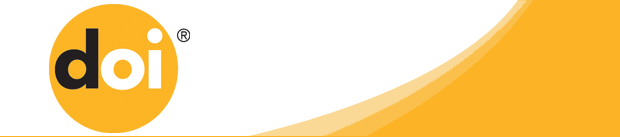 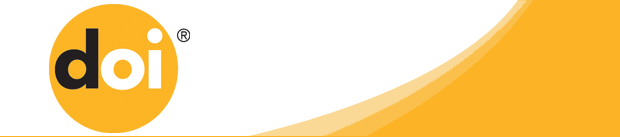 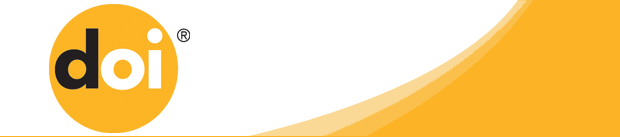 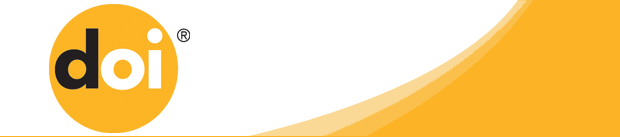 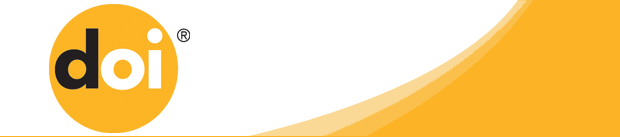 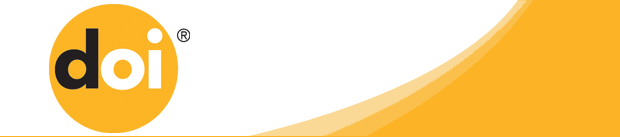 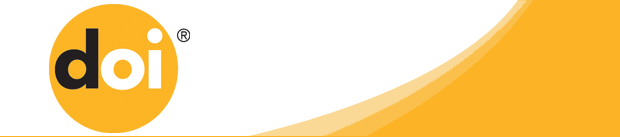 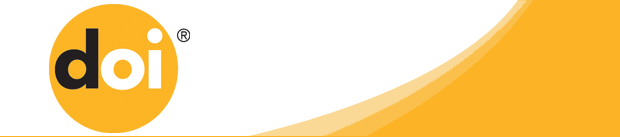 GBIF.org
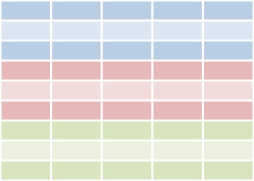 GBIF
Data Publisher
Download history
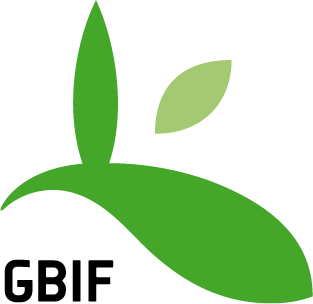 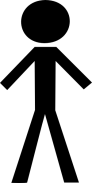 Discover data usage
Receive suggested data corrections
Monitor data usage
Enhance fitness-for-use
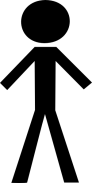 Download 1
. . .
IPT
Any tool
Any tool
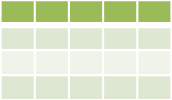 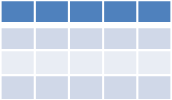 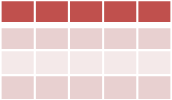 Concern – Fitness-for-use
GBIF does not yet make use of all relevant expert knowledge to improve data
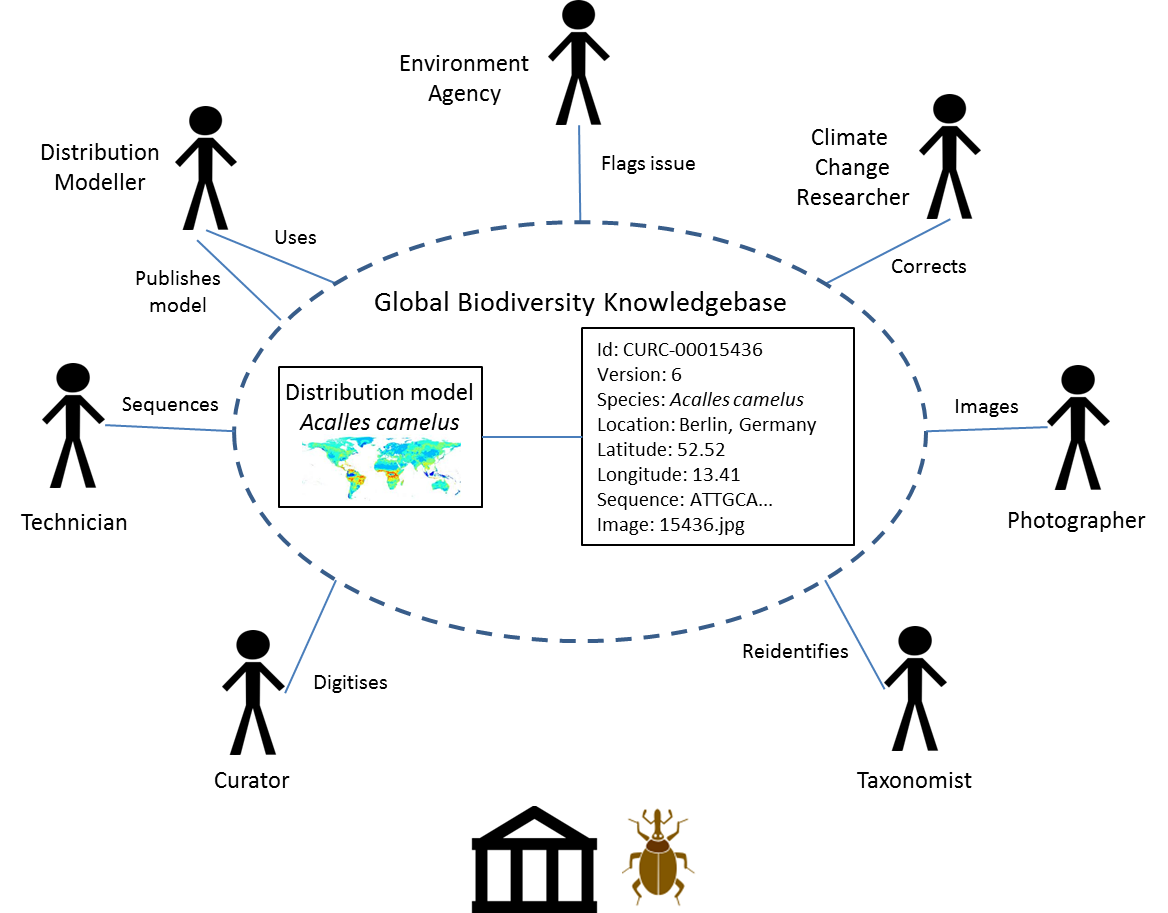 GBIF and GLOBALLY CONNECTED DATA
Species Occurrence Catalogue
Taxon Name Catalogue
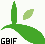 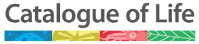 GBIF Data Index
Catalogue of Life
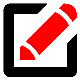 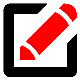 Institution Catalogue
Collection Catalogue
Taxon Concept Catalogue
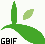 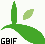 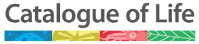 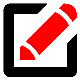 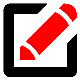 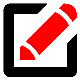 Sequence Catalogue
Publication Catalogue
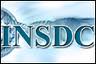 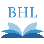 Comprehensive 
service-centred catalogues
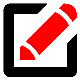 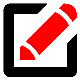 GBIF in future should use services from a shared catalogue to get the best concept (and to add it if not already included)
Taxon
Name
Published data sets
Catalogues with compatible services form an ecosystem to organise access to distributed biodiversity information
Catalogues are also best place of offer tools and services to support and organise annotations and corrections
Species 
Occurrence
Publication
Institution
Collection
Taxon 
Concept
Species occurrence record includes scientific name and no explicit species concept
Sequence
Conceptual biodiversity data model